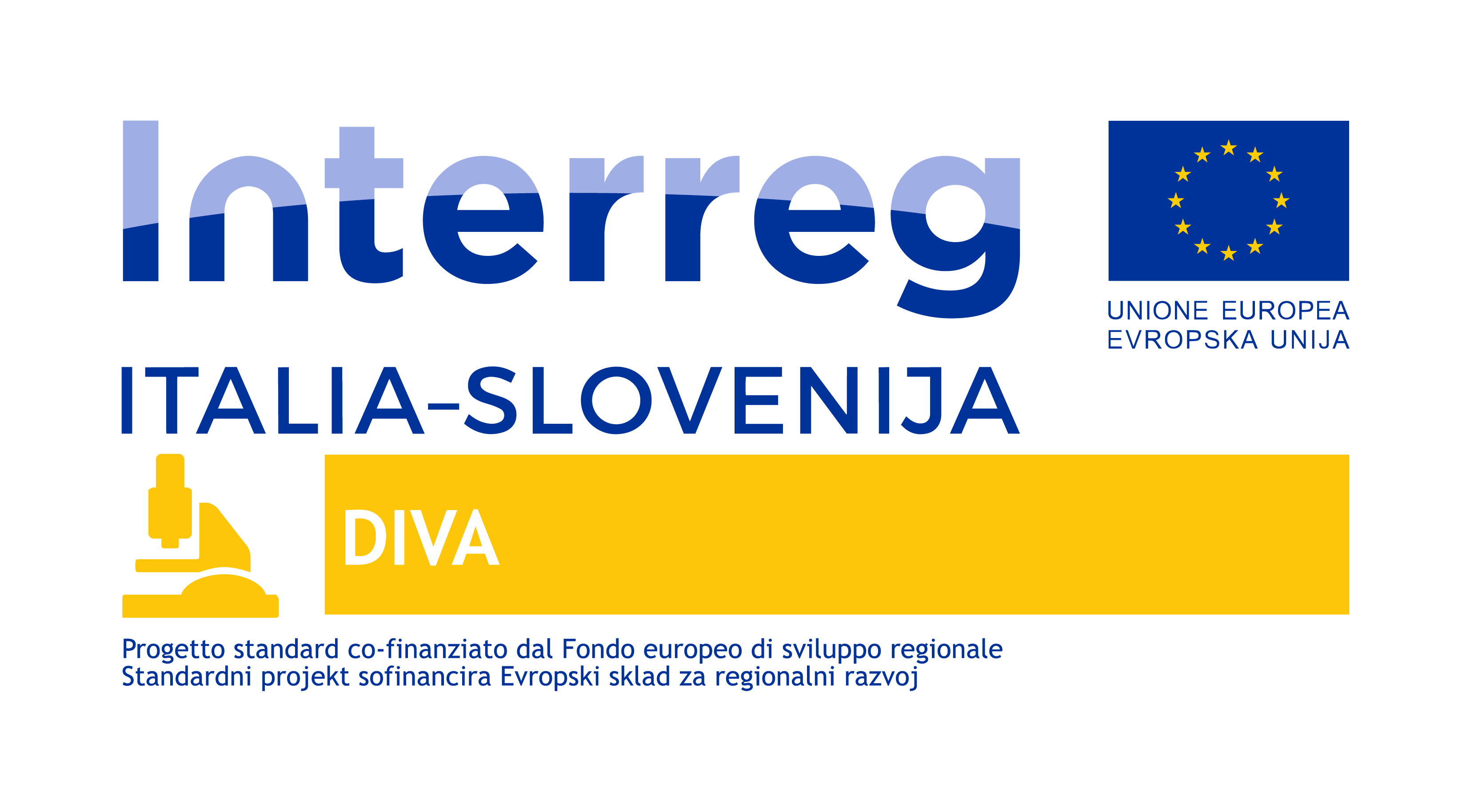 Sviluppo di ecosistemi e catene di valore dell’innovazione: supportare l’innovazione transfrontaliera attraverso le Industrie Creative.
Razvoj inovacijskega ekosistema in verig vrednosti: podpiranje čezmejnih inovacij s pomočjo ustvarjalnih industrij
Il progetto DIVA
Saverio D’Eredità – Friuli Innovazione
Presentazione del modello di cooperazione DIVA, 18 maggio 2020
Il progetto DIVA in due parole..
Progetto strategico finanziato dal Programma di Cooperazione Territoriale Italia Slovenia 2014-2020

Budget: 3.500.000 Euro / 36 mesi

LP: CCIAA Delta Lagunare + 14 partner (FVG, Veneto, Slovenia)

Partner FVG: Regione FVG, Friuli Innovazione, Area science Park, Informest

Obiettivo generale: supportare l’innovazione e la competitività delle imprese «tradizionali» attraverso collaborazioni con operatori dei settori culturali e creativi (ICC e artisti)

Obiettivi specifici:
a) Favorire approcci di Art-thinking/Creative-based per supportare processi di innovazione per le PMI
b) Promuovere una innovazione “dirompente” tramite collaborazioni più forti tra creativi e imprese tradizionali.
Presentazione del modello di cooperazione DIVA, 18 maggio 2020
La strategia del Progetto
Modello di Cooperazione DIVA
Art&creative Thinking
Progetti di collaborazione ICC + PMI
Presentazione del modello di cooperazione DIVA, 18 maggio 2020
DIVA: dove siamo adesso…
Messa a punto del modello di cooperazione DIVA
Definizione dei percorsi di formazione/animazione indirizzati ad operatori del settore culturale e creativo+PMI tradizionali
Attivazione del «DIVA HUB»
Preparazione del bando…
Presentazione del modello di cooperazione DIVA, 18 maggio 2020
DIVA: e cosa faremo
Maggio/Giugno 2020: lancio degli HUB-DIVA

Settembre/Ottobre 2020: ciclo di seminari formativi rivolti a PMI, ICC, professionisti e creativi per preparare la partecipazione al bando

Ottobre-Dicembre 2020: apertura del bando DIVA
Presentazione del modello di cooperazione DIVA, 18 maggio 2020
Il Bando DIVA – cosa finanzia?
• Progetti di collaborazione in cui l’impresa/operatore ICC fornisce all’impresa «tradizionale» servizi innovativi, seguendo approcci di «Art thinking»

• 100% dei costi coperti dal progetto DIVA

• Pagamento diretto da parte dei partner DIVA di:
- servizi erogati dall’impresa/operatore ICC
- attrezzature
Presentazione del modello di cooperazione DIVA, 18 maggio 2020
Bando DIVA: a chi si rivolgerà?
• Due soggetti: 1 impresa «tradizionale» + 1 impresa o «operatore» professionista/creativo/artista/ecc.) dei settori culturali e creativi
• Area ammissibile del progetto DIVA: Veneto, FVG, Slovenia

Ruolo degli HUB

favorire l’incontro tra imprese «tradizionali» e ICC 
fornire assistenza nella fase di candidatura dei progetti
fornire assistenza in fase di implementazione
Presentazione del modello di cooperazione DIVA, 18 maggio 2020
Bando DIVA: tipologia di progetti
• Sono previsti almeno 20 progetti nei 3 territori coinvolti (circa 6/7 progetti in FVG) supportati dagli HUB DIVA

• Dotazione finanziaria: 900.000 € per 20 progetti

• 80% del budget per servizi erogati dall’impresa/operatore ICC

• 20% del budget per l’attrezzatura

• Durata: 12 mesi
Presentazione del modello di cooperazione DIVA, 18 maggio 2020
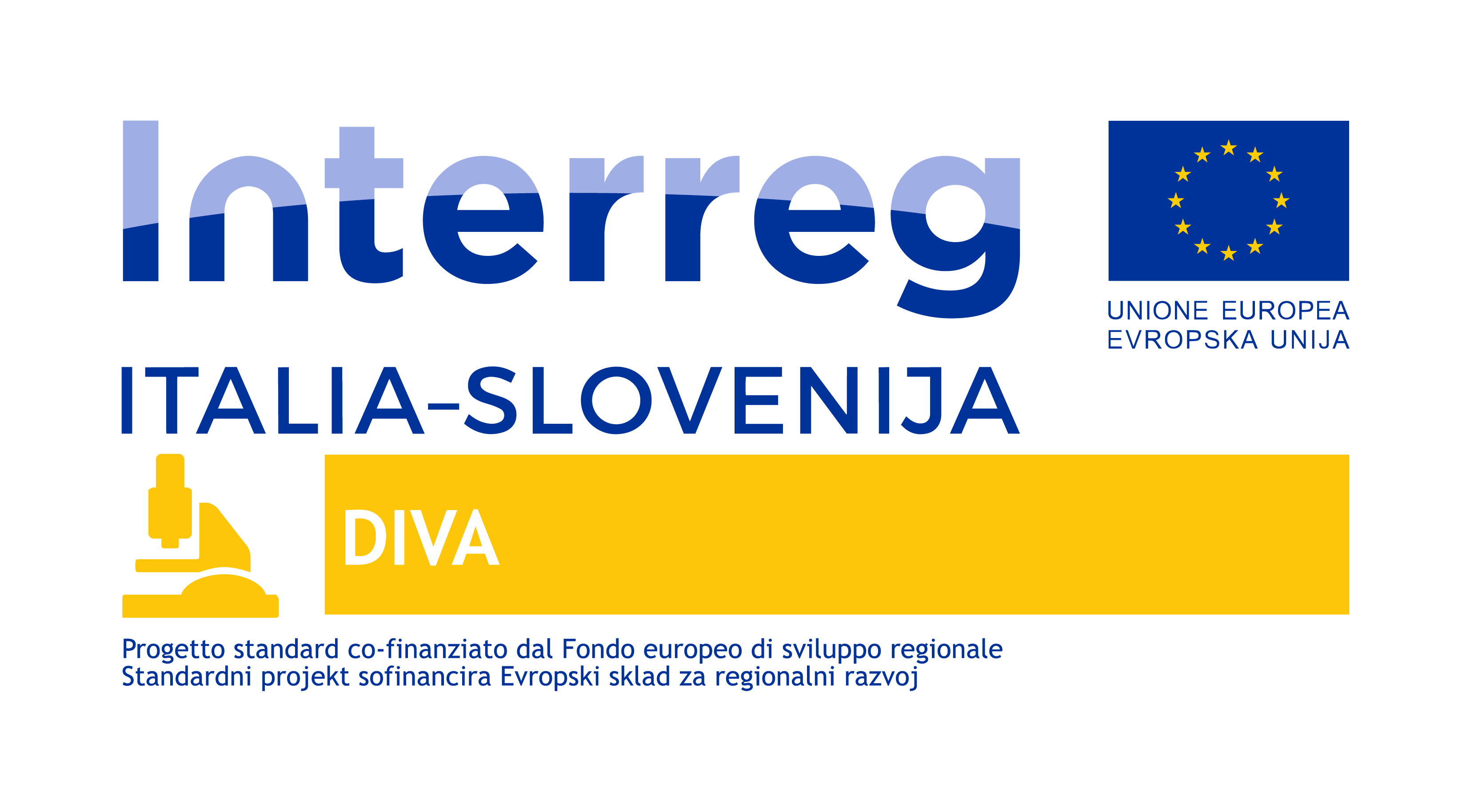 Grazie per l‘attenzione!
Hvala za pozornost!
Saverio D’Eredità
Project Manager
Friuli Innovazione
saverio.deredita@friulinnovazione.it
www.ita-slo.eu/diva